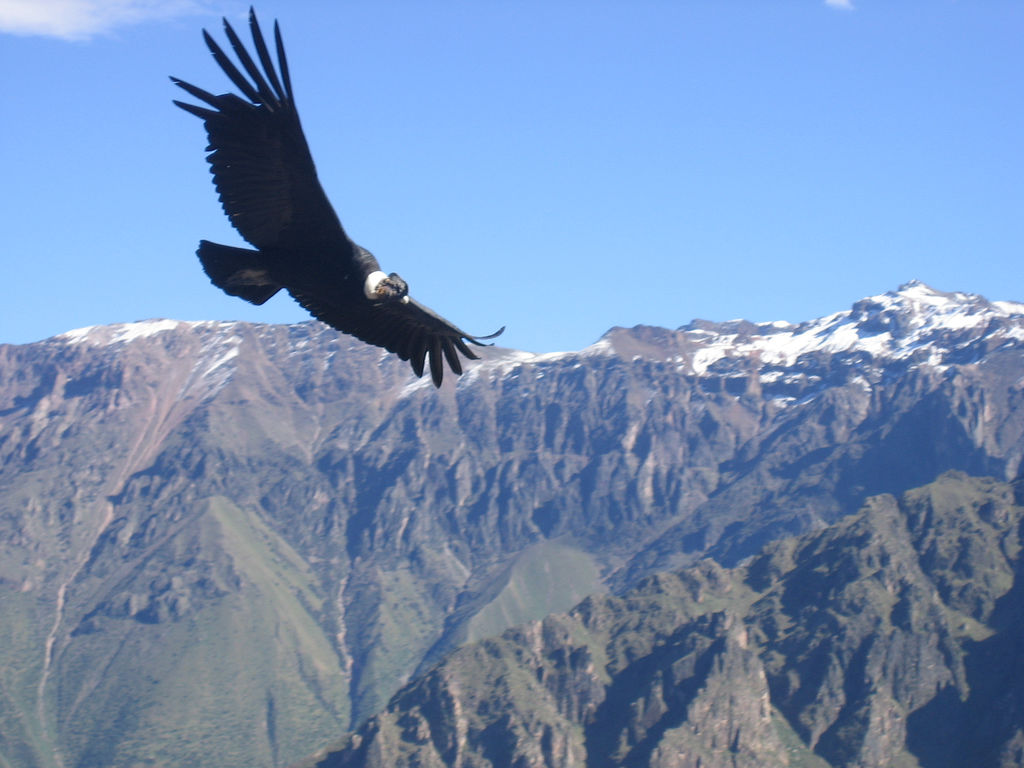 Implementation of a Static Condor Cluster
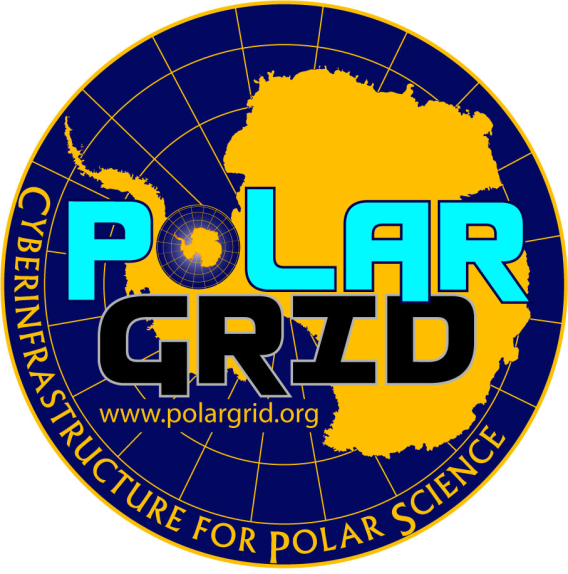 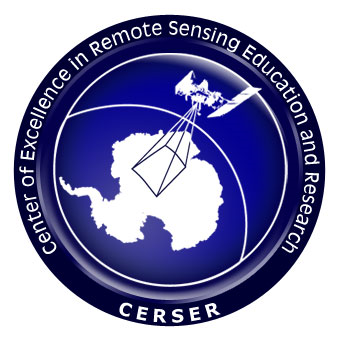 2008-2009 Polar Grid Team
Mentor: Je'aime Powell
Vernon T Brown Jr.
Michael Jefferson Jr.
Chelsea Vick
1
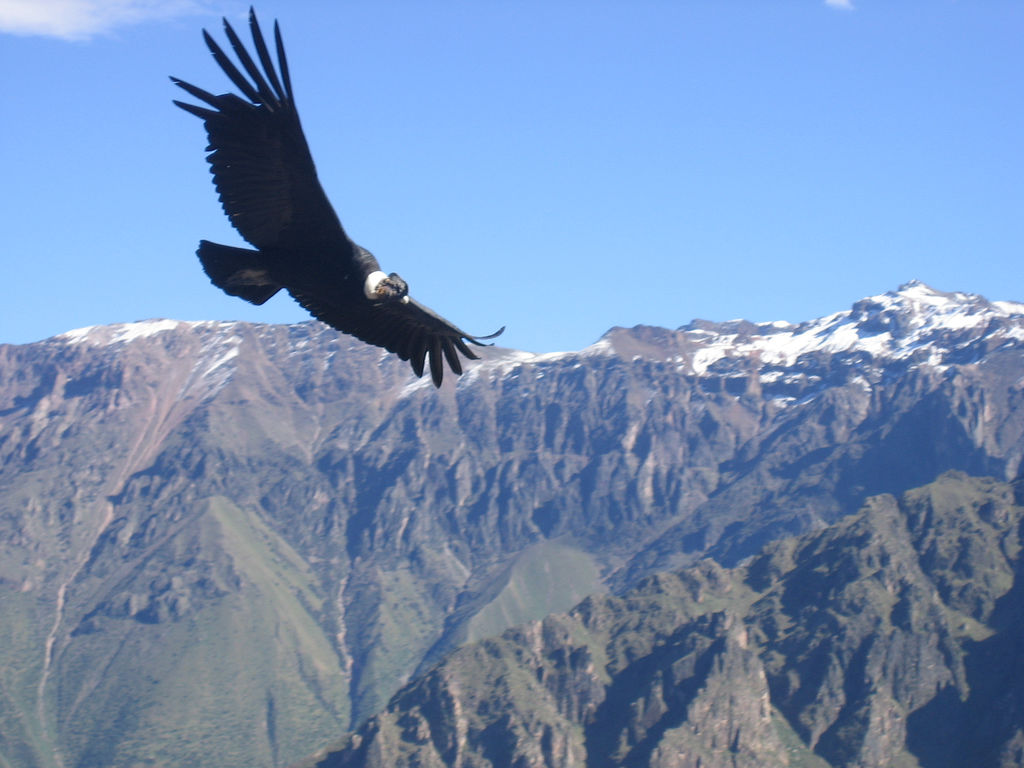 Overview
Abstract
What is a Cluster
Cluster Uses
Physical Implementation
Installation Process
Future Expansion
Questions
2
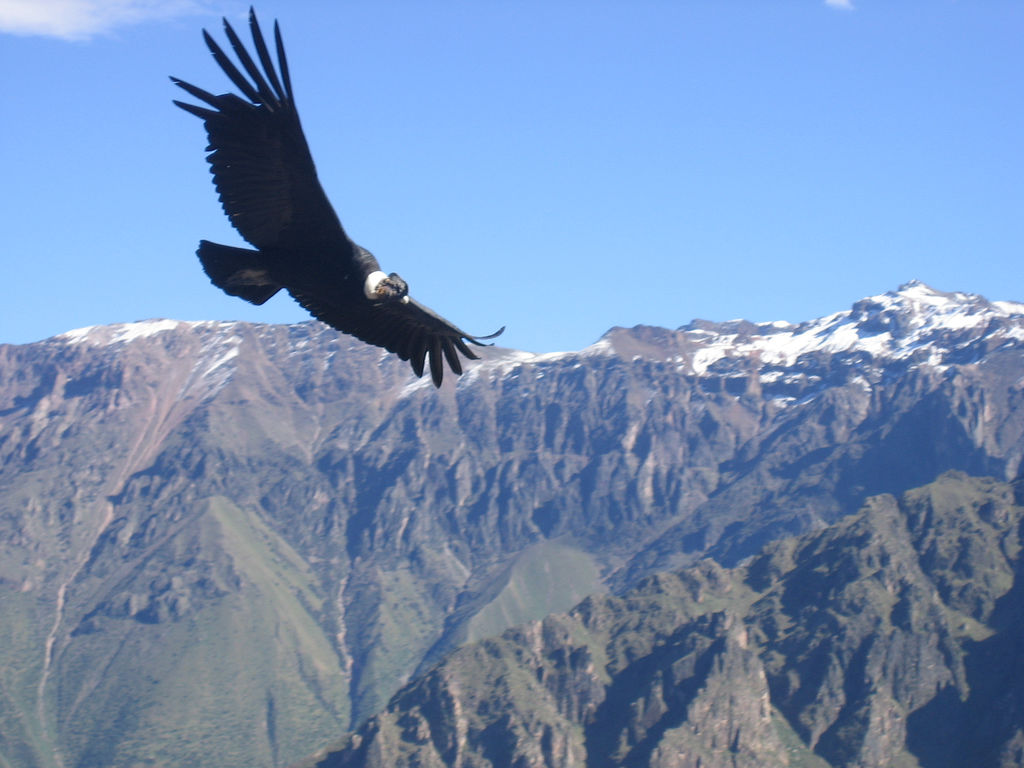 Abstract
The 2008 – 2009 Polar Grid team focused on the permanent installation of a Condor-based test cluster. Network topography, naming schemes, user management, and compatibility concerns were the primary foci of the implementation. The machines targeted were the SunFire V480 management server and several SunBlade 150 workstations as workers all running Solaris 10 as the primary operating system. The Condor High Throughput Computing software was utilized as a scheduler for jobs submitted to the server and then distributed to the workers.
3
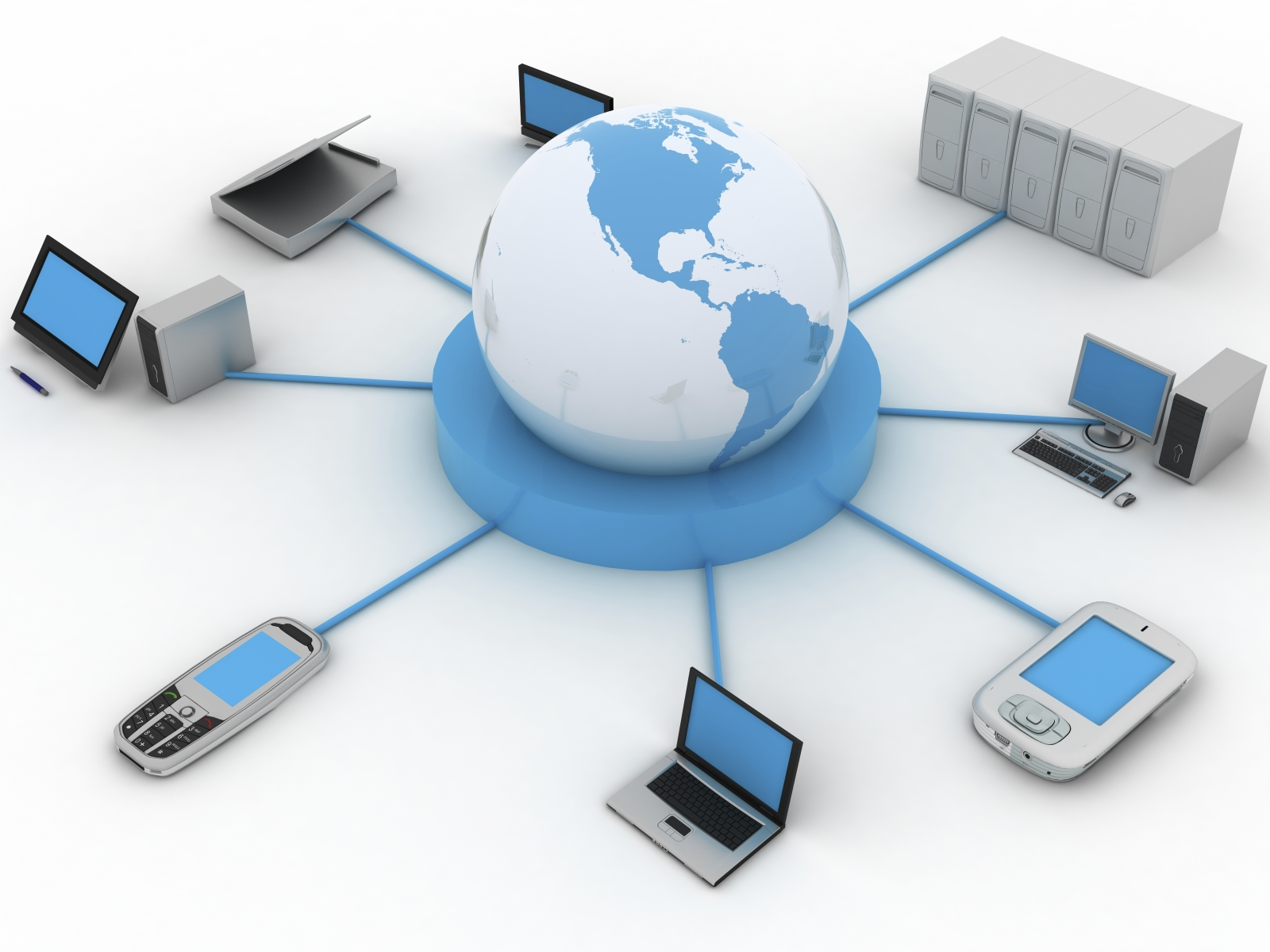 What is a Cluster
Uses multiple computers to process data
We use a distributive computing system.
4
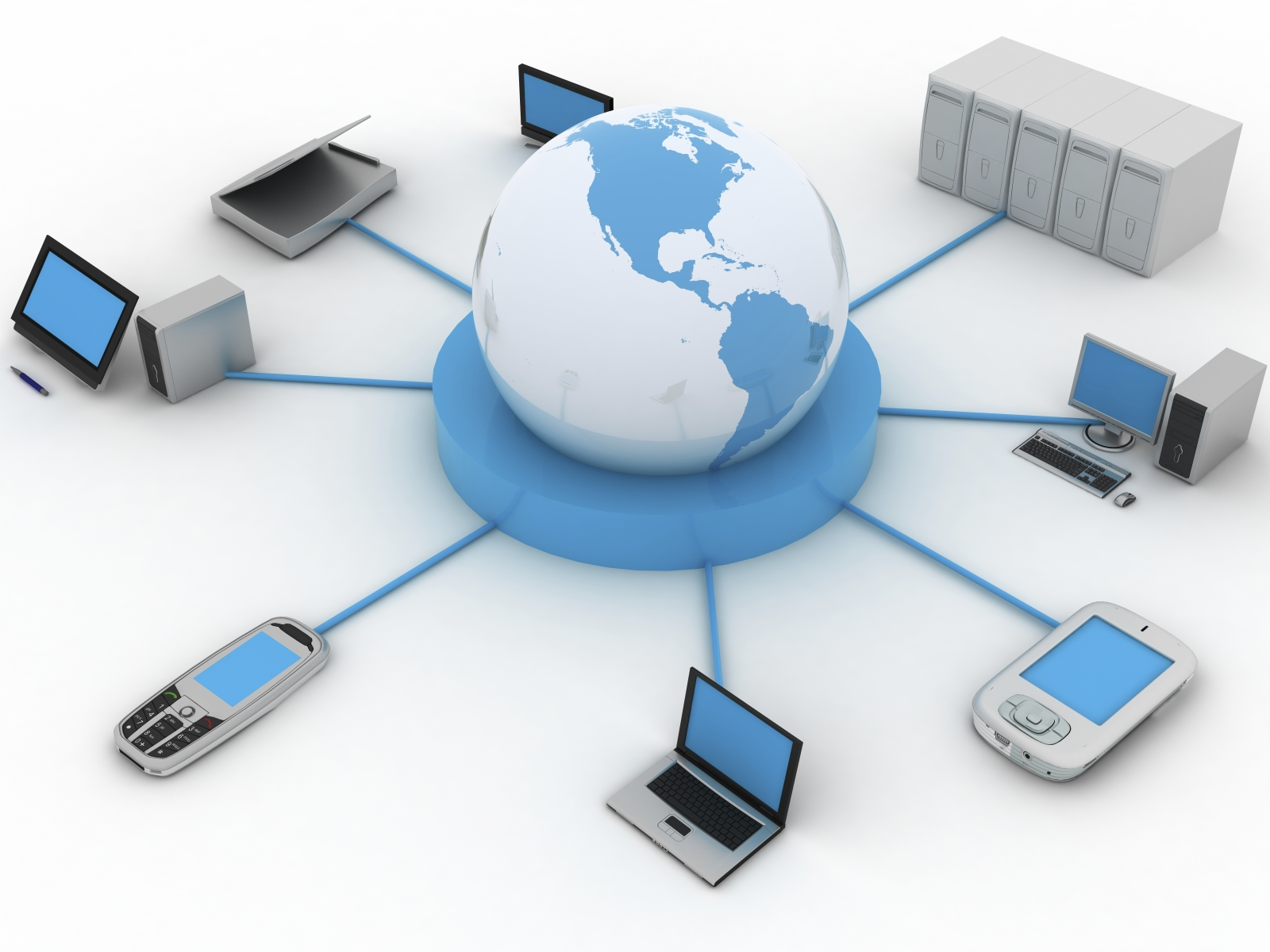 Distributive Computing Cluster
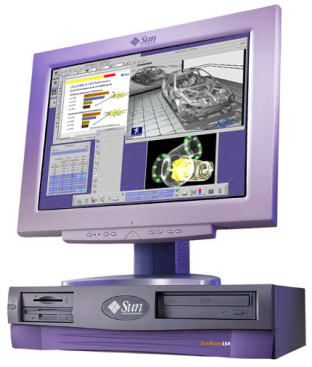 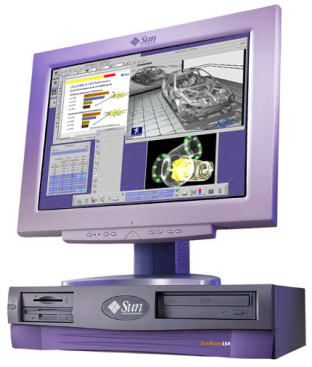 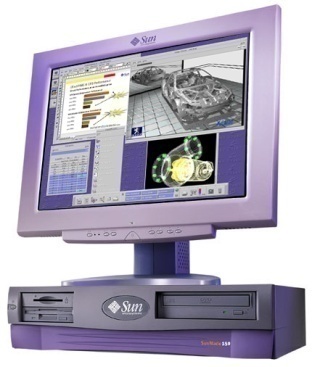 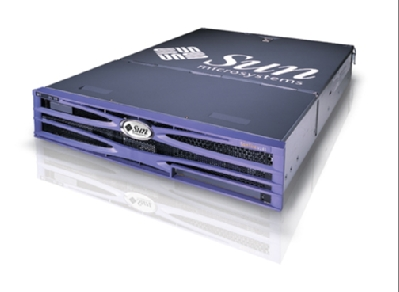 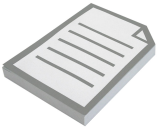 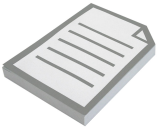 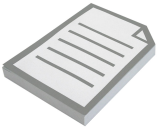 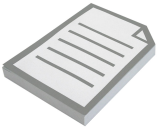 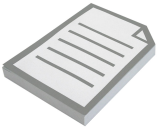 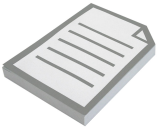 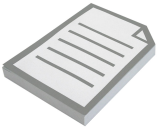 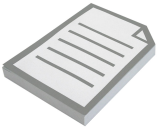 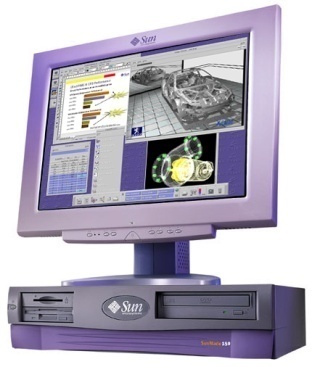 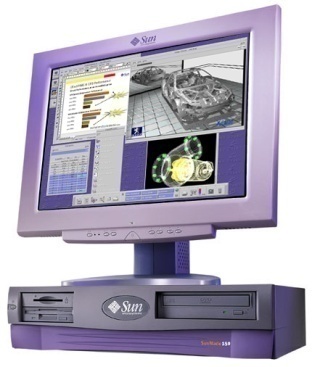 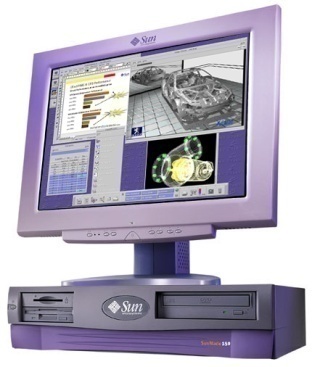 5
Cluster Uses
Process imagery 
Distribute data-intensive jobs  
Polar Grid Condor team GNUPlot
Jobs will be submitted in java or C++
To expedite plotting processing
In-house cluster training
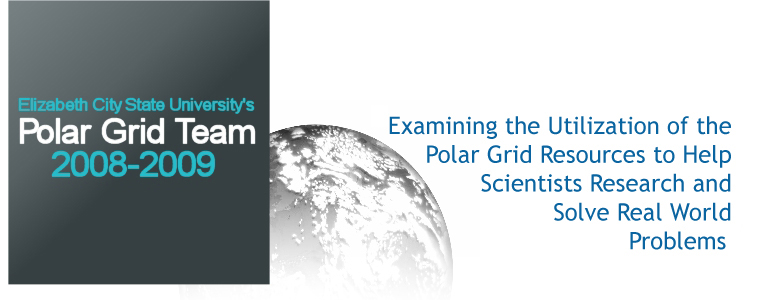 6
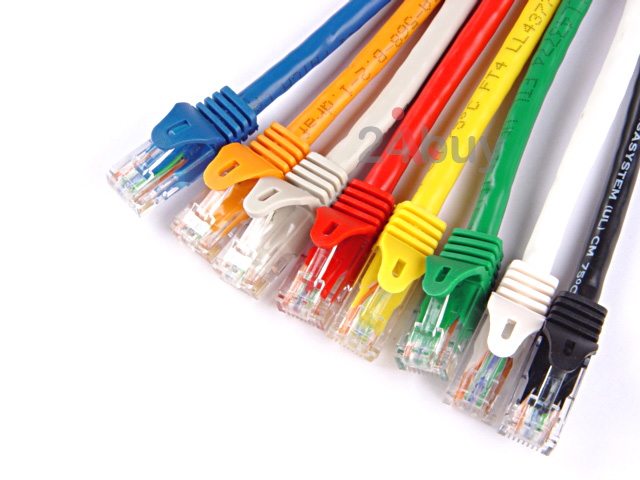 Physical Implementation
Created 16 networking Cat 6e cables
Color code 	
white orange, orange, white green, blue, white blue, green, white brown, brown
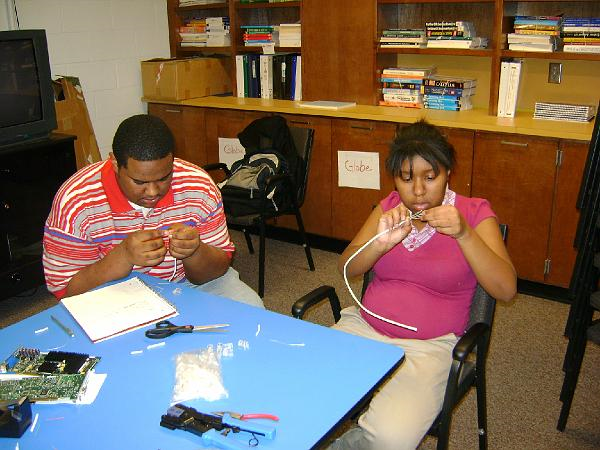 7
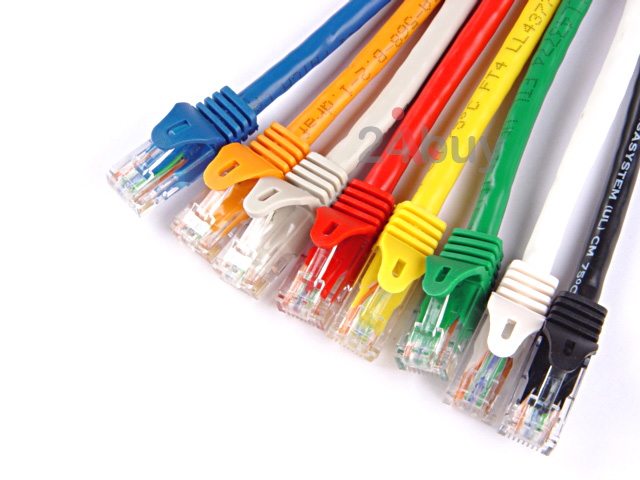 Hubstack 10 SEHI 24
Hub
Provided by Elizabeth City State University Network Services
Used to connect several computers
Data is broadcasted to every computer connected to the hub, only the correct computer accesses information.
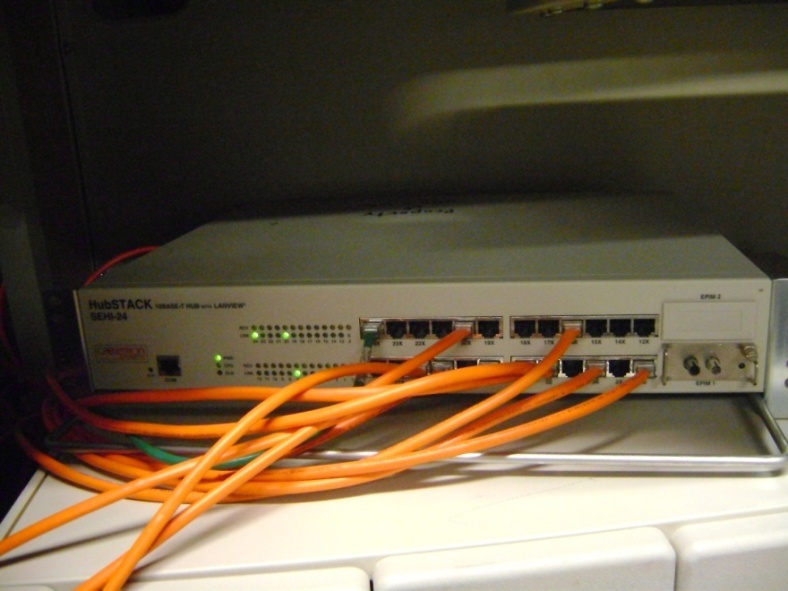 8
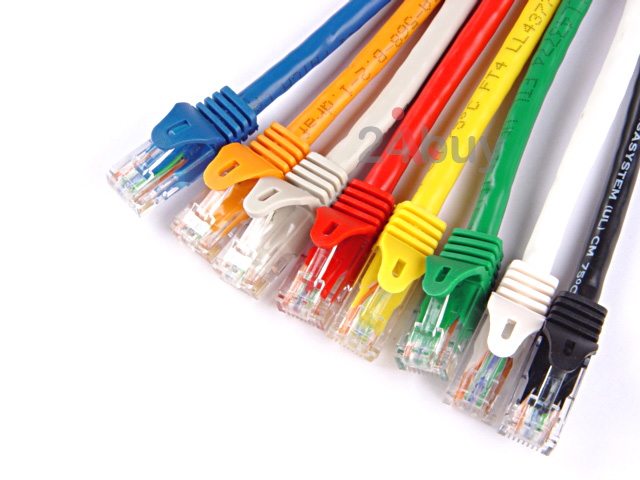 Sun Microsystem
Sunfire V480(Antarctica)
11 Sunblade 150 (satellites 1-20)
64 bit workstation
550 mhz processor UltraSparc IIi
128 mb RAM
20 Gigabyte HD
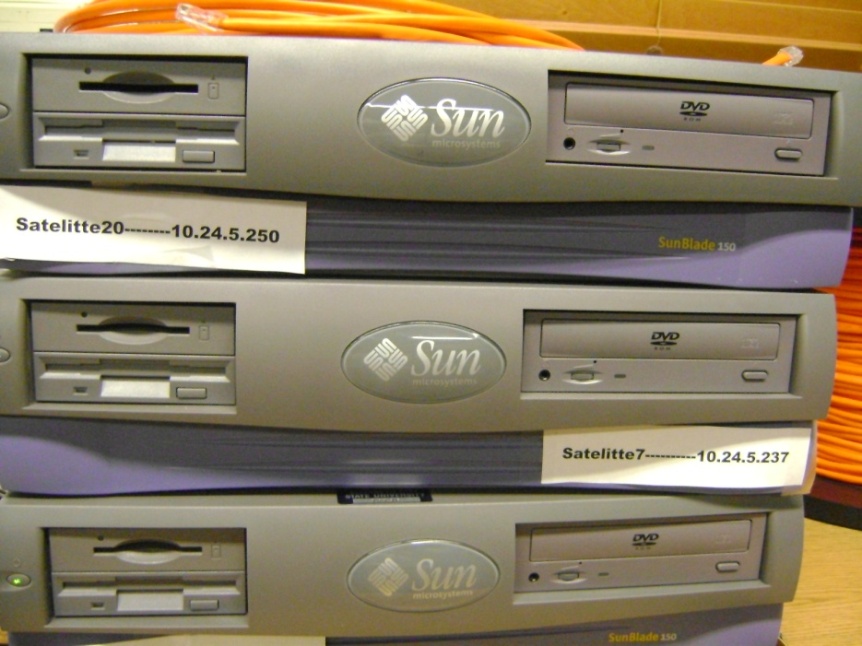 9
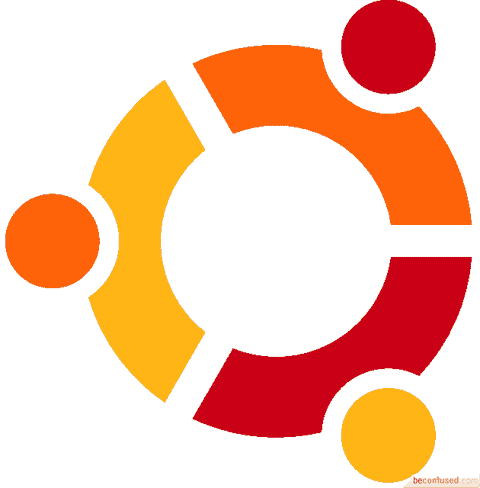 Installation Process
Ubuntu 7.10 Server (SPARC edition)
Linux based
Open source
Static IP addresses 
20 reserved IP addresses 10.24.5.231-250
Host name
Satellite 1-20
Antarctica
10
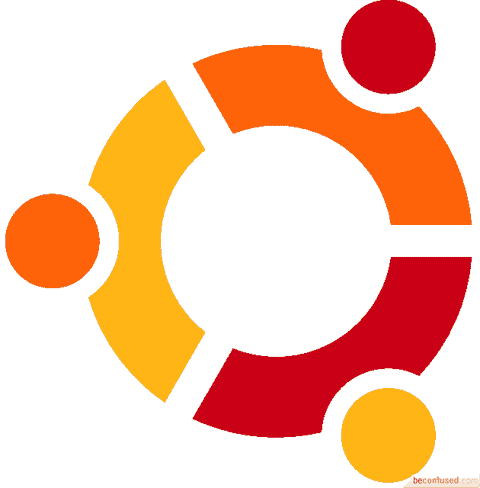 Commands Used
Setenv
Used to alter the boot device
Sudo
Assumes administrative privileges
Useradd
Adds user
Passwd
Creates a user password
Halt
Halts all system processes
11
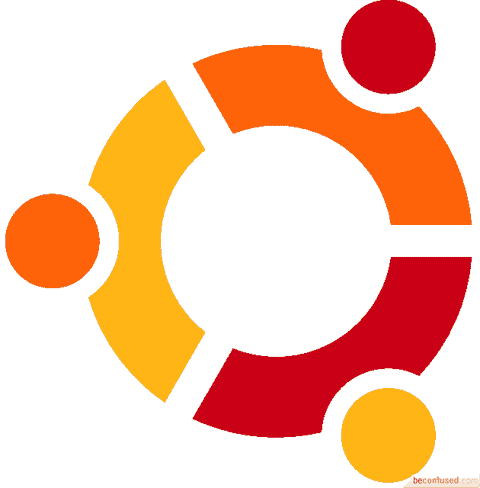 Commands Used (continued)
Apt-get
Used to install packages and updates
Nano
Text editor
Ssh	
Remotely access computers
12
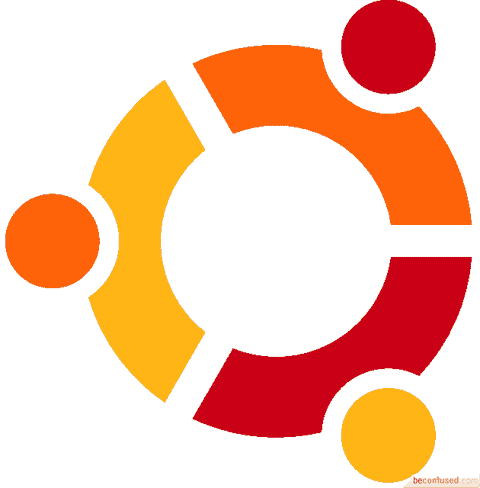 Package Installation
Open SSH
Secure shell
telnet alternative
Encrypted
G++
C++ compiler
Javacc
Allowed machines to compile Java languages
13
Ubuntu Condor Installation
Condor installation unsuccessful
Source code compiling produced the error “INCOMPATIBLE PLATFORM“
Linux with a sparc processor is not supported by Condor
Solution 
Solaris is supported in this implementation of Condor
14
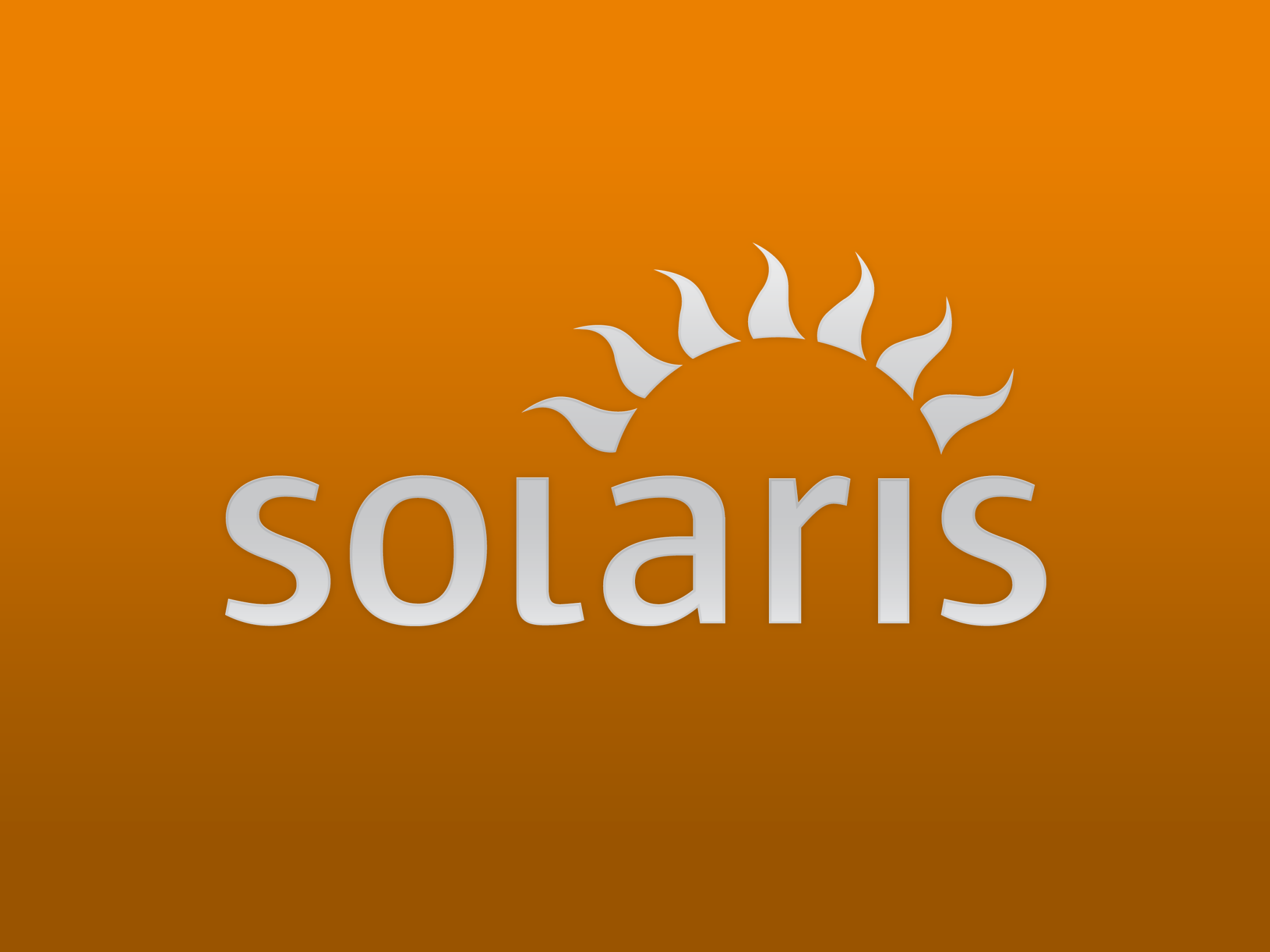 Solaris 10
Solaris 10
Unix based Operating system
Supported by Sun Microsystems
Supports Sparc and X86/64 processors
Condor compatible
Java based Graphical User Interface
15
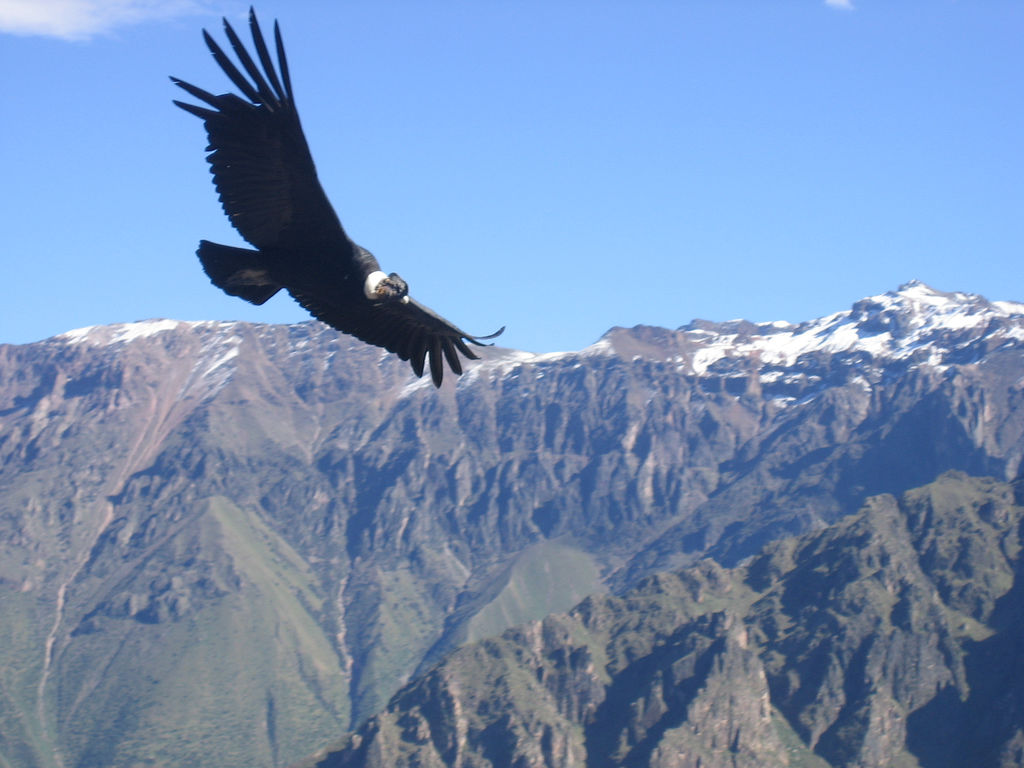 Solaris Condor Installation
Downloaded application from internet
Extracted it using the (tar -xvf condor-7.2.1-solaris29-Sparc-dynamic.tar.gz) command 
Started installation
We altered condor_config file to make computers accessible to the server
Condor_master started Condor process
Condor_status checked the computers in the pool
16
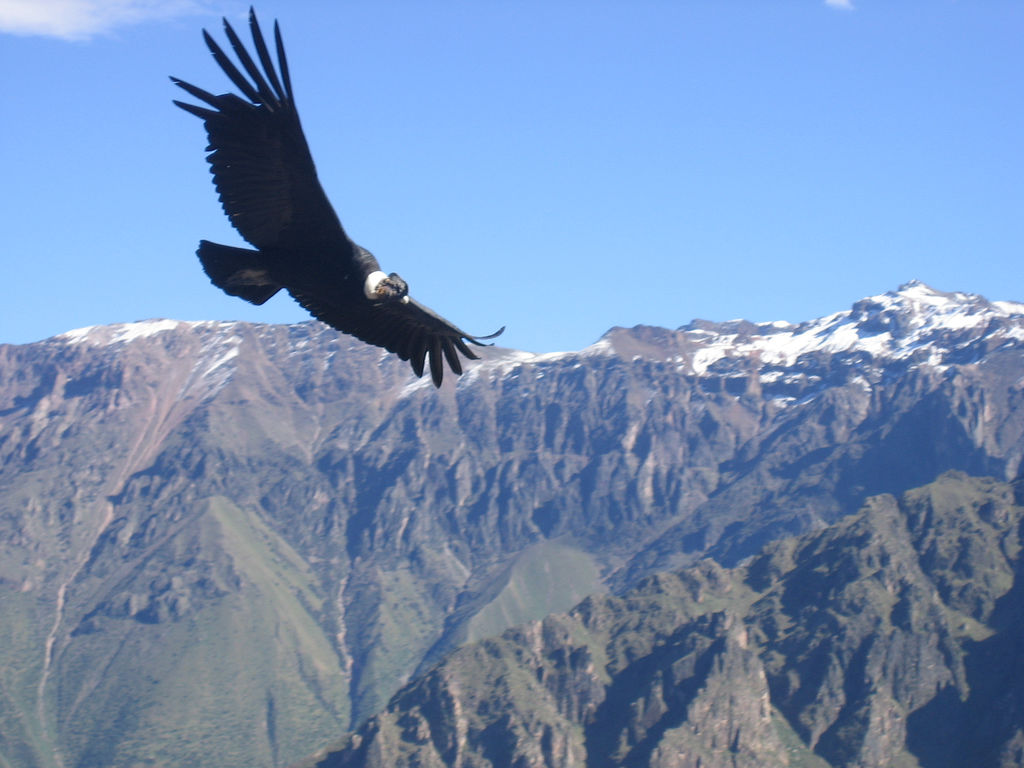 Condor Pooling Error
Check condor running processes
ps -ef | egrep condor
condor_master
condor_schedd 
condor_startd 
Pooling error
Computers were not adding themselves to the pool
Solution 
Manually start the Condor_startd process
17
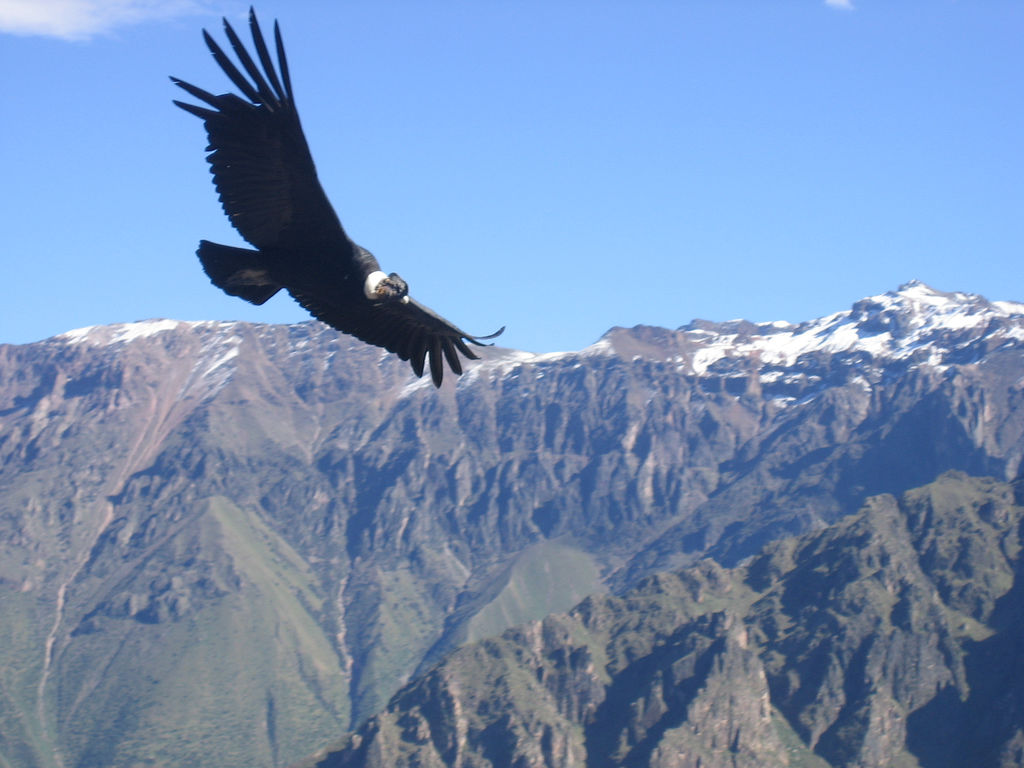 Operational Condor Cluster
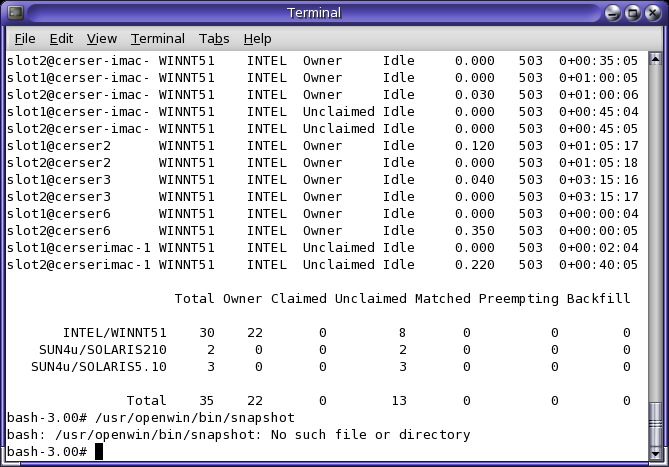 18
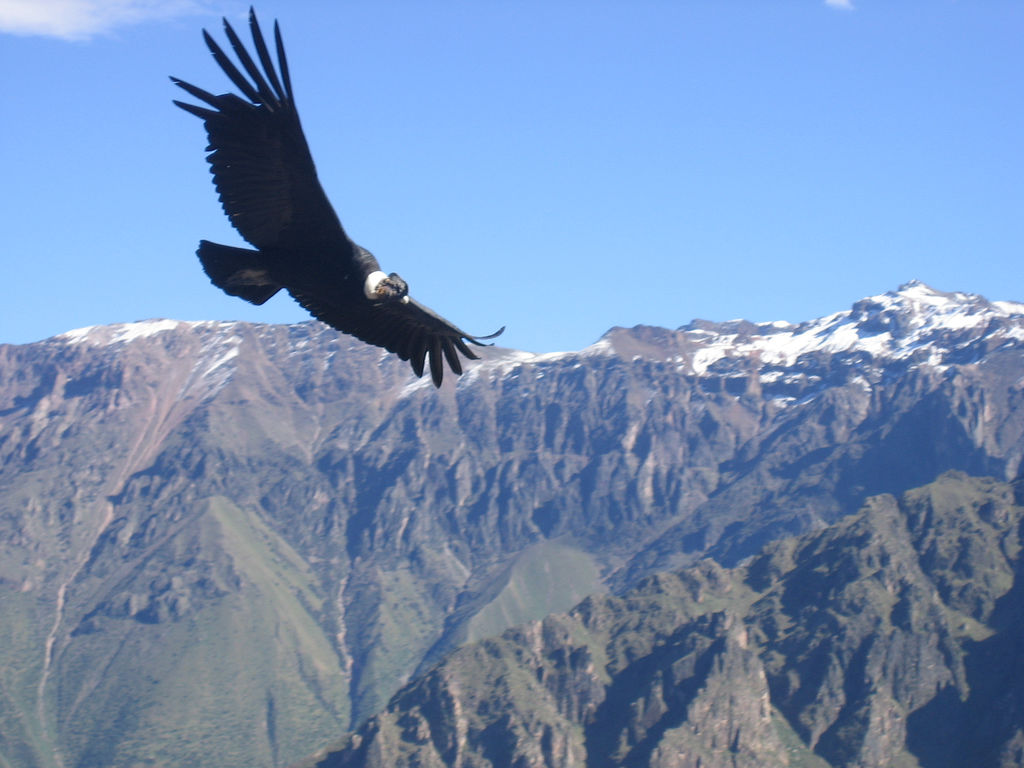 Future Expansion
Expand to 20 static computers
Create cluster training guide
Add cluster management applications
Change Hub to a Switch
Streamline processor intensive projects 
Enable Intranet web status
19
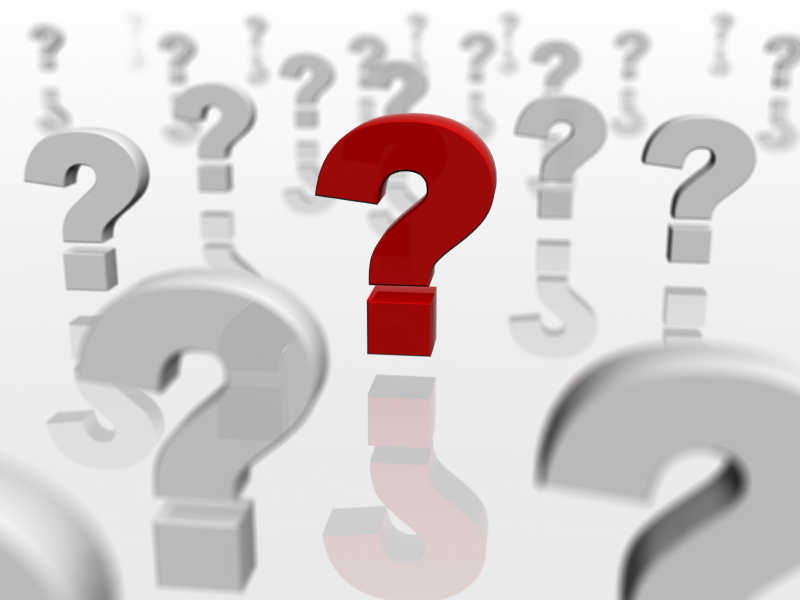 Questions?
20